Праздник «Осень в гости к нам пришла»(первая младшая группа)
Воспитатель: Вернер Елена Сергеевна
Группа № 10 «Колокольчики»»
Бердск 2015 год.
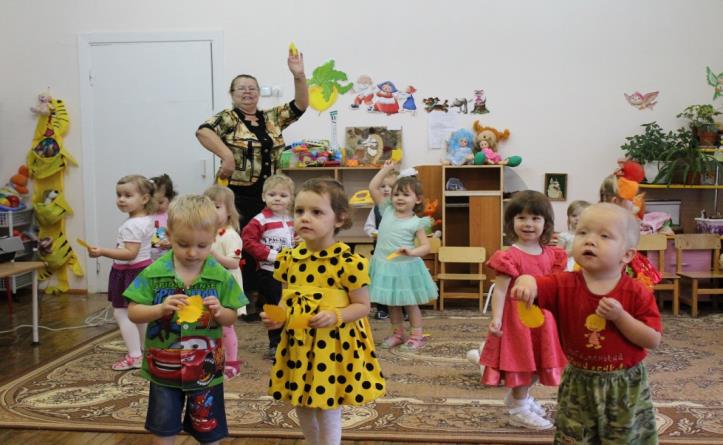 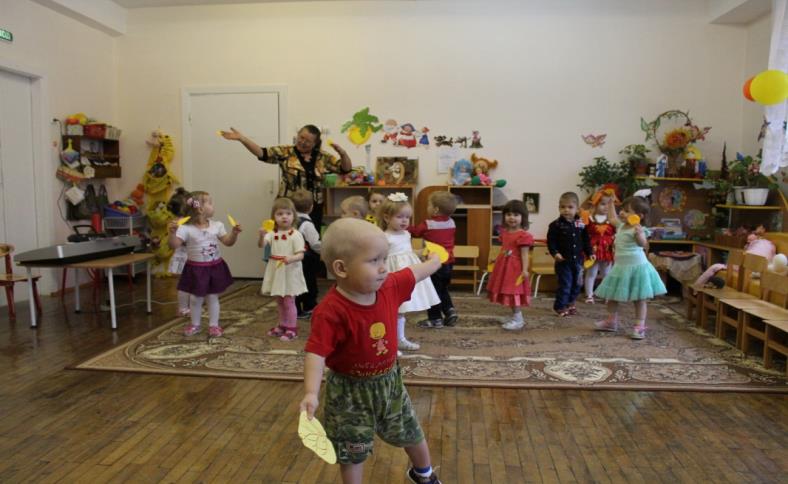 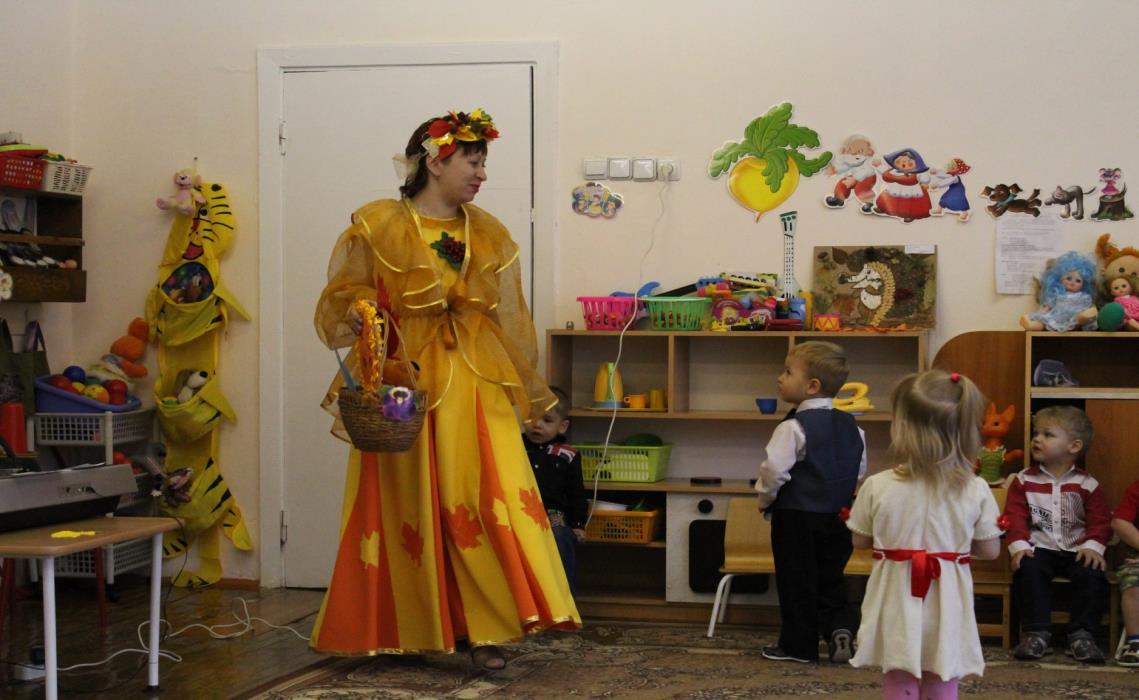 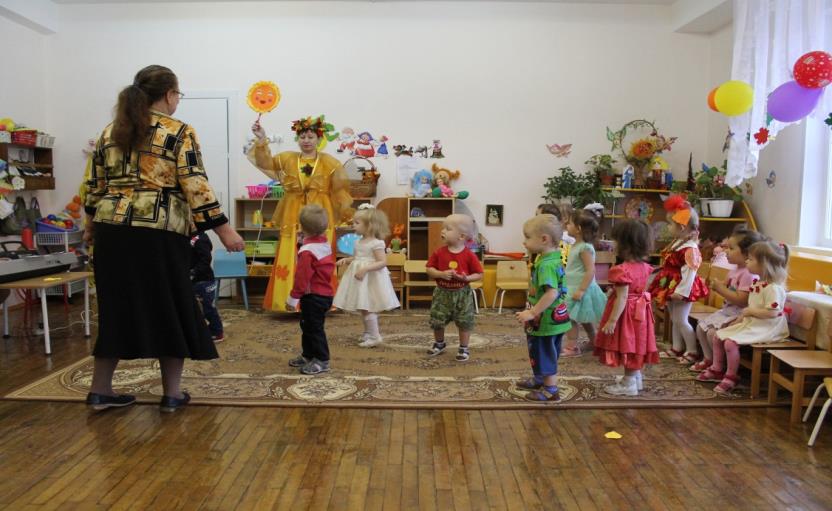 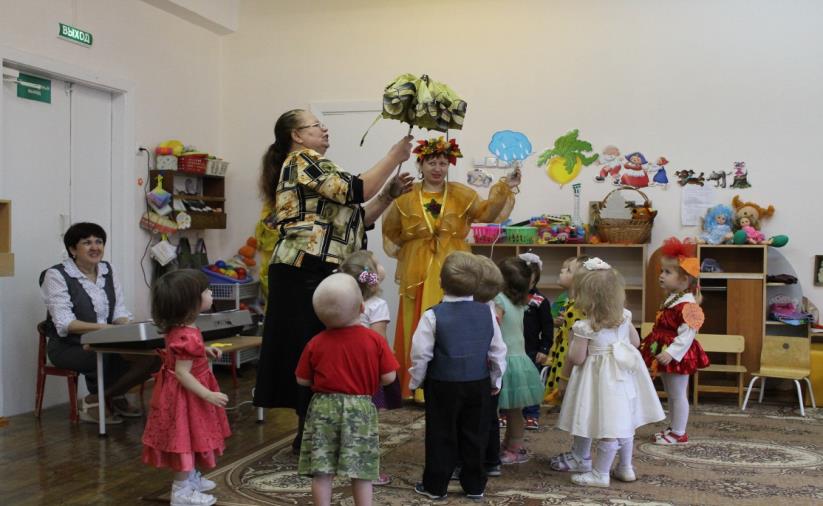 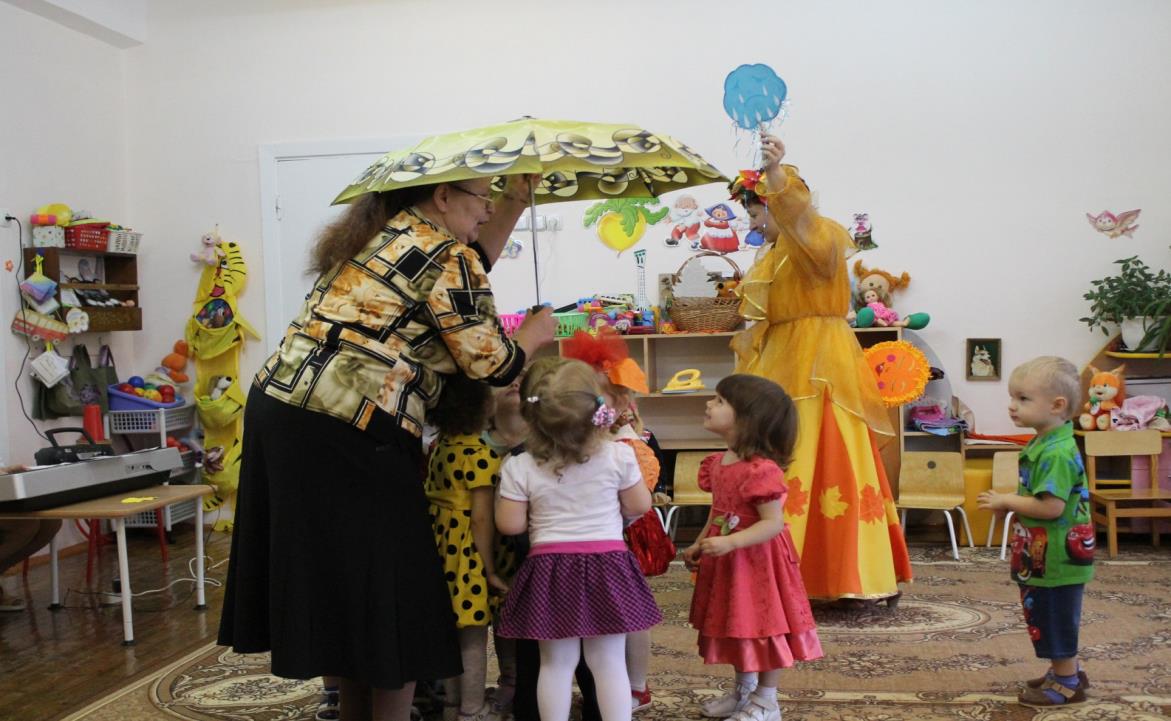 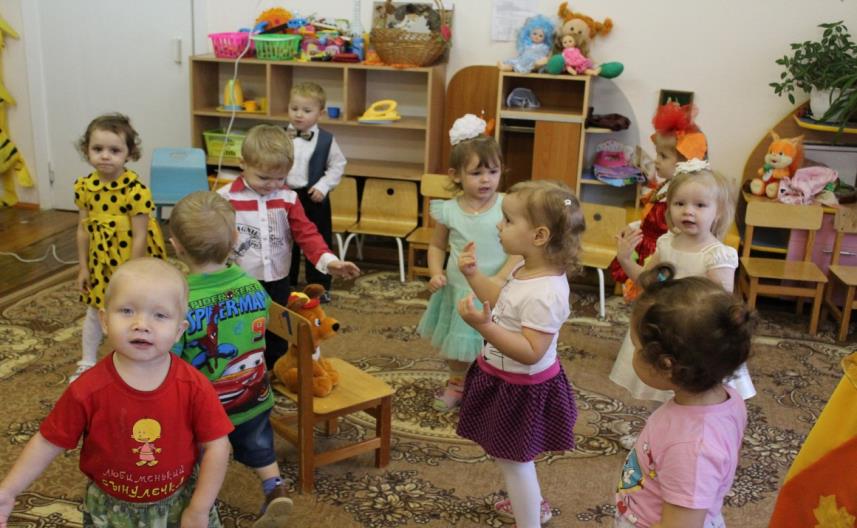 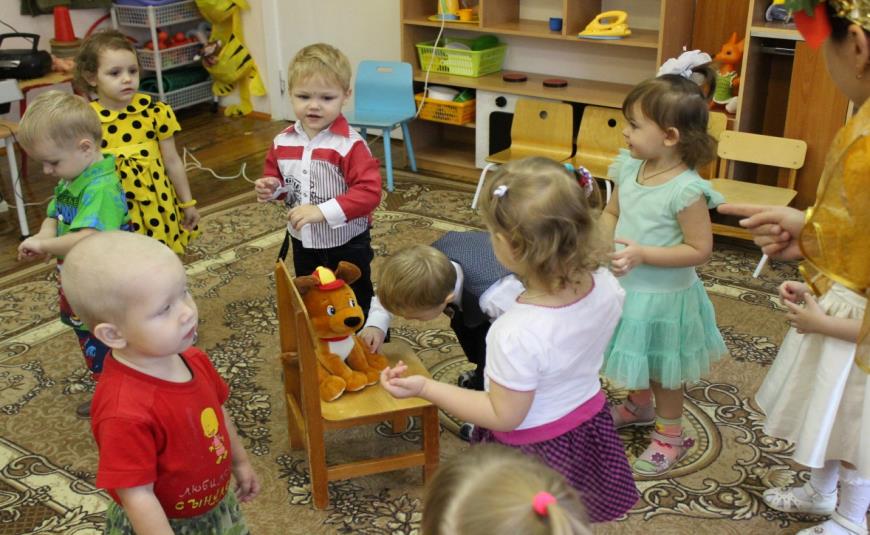 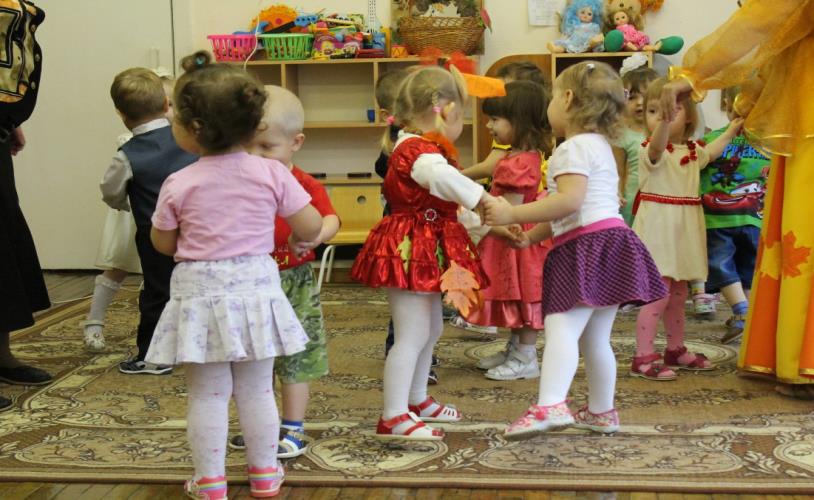 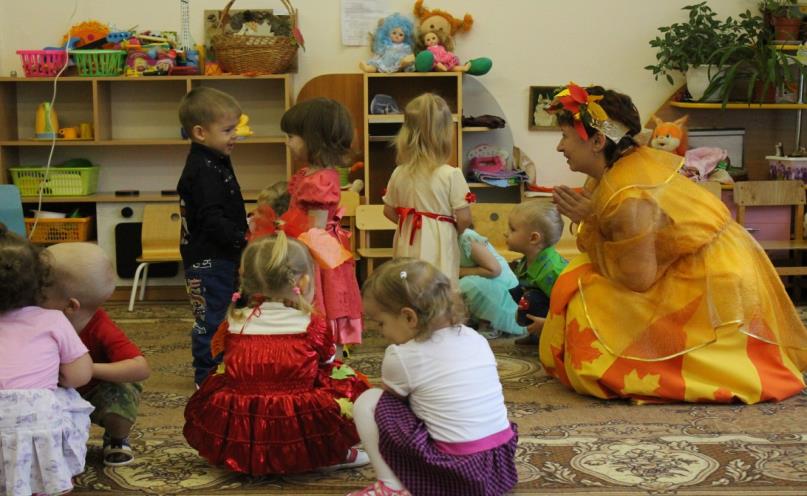 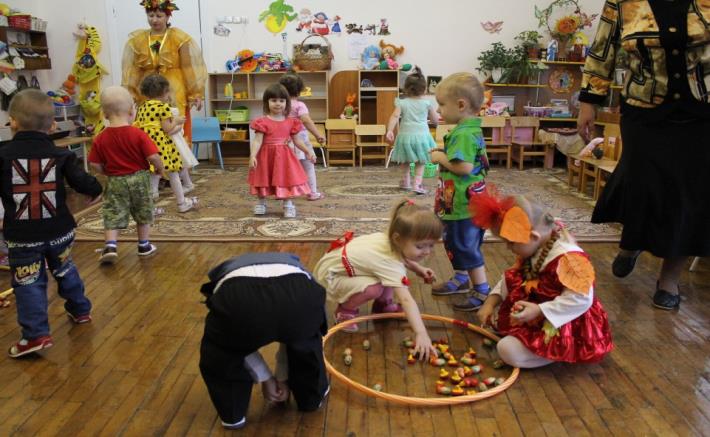 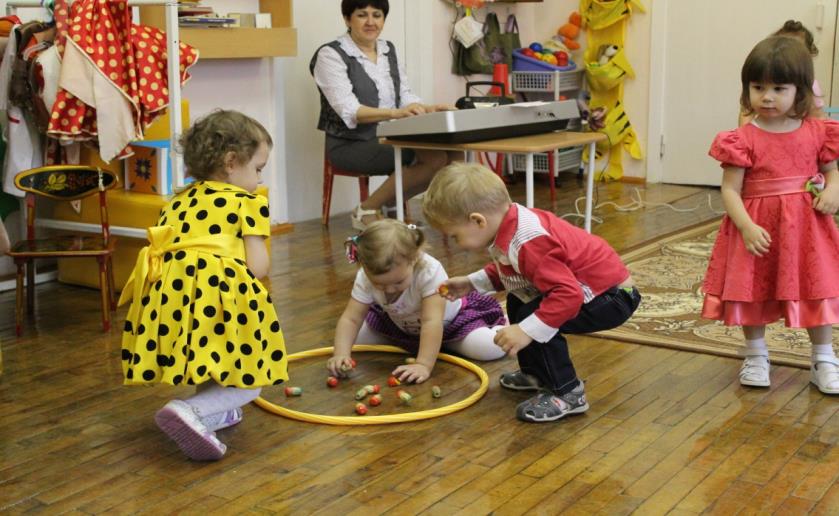 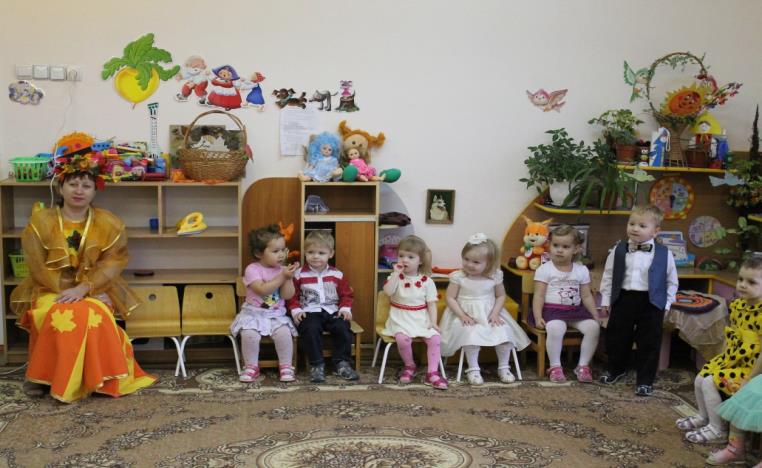 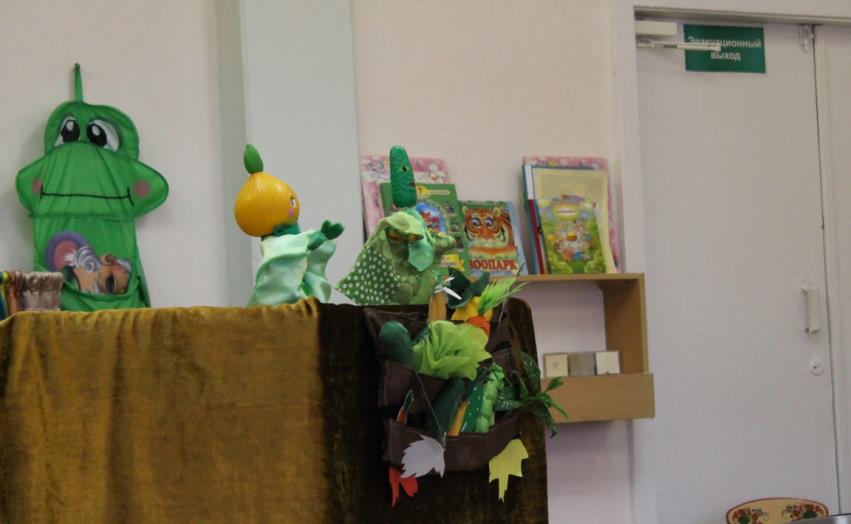 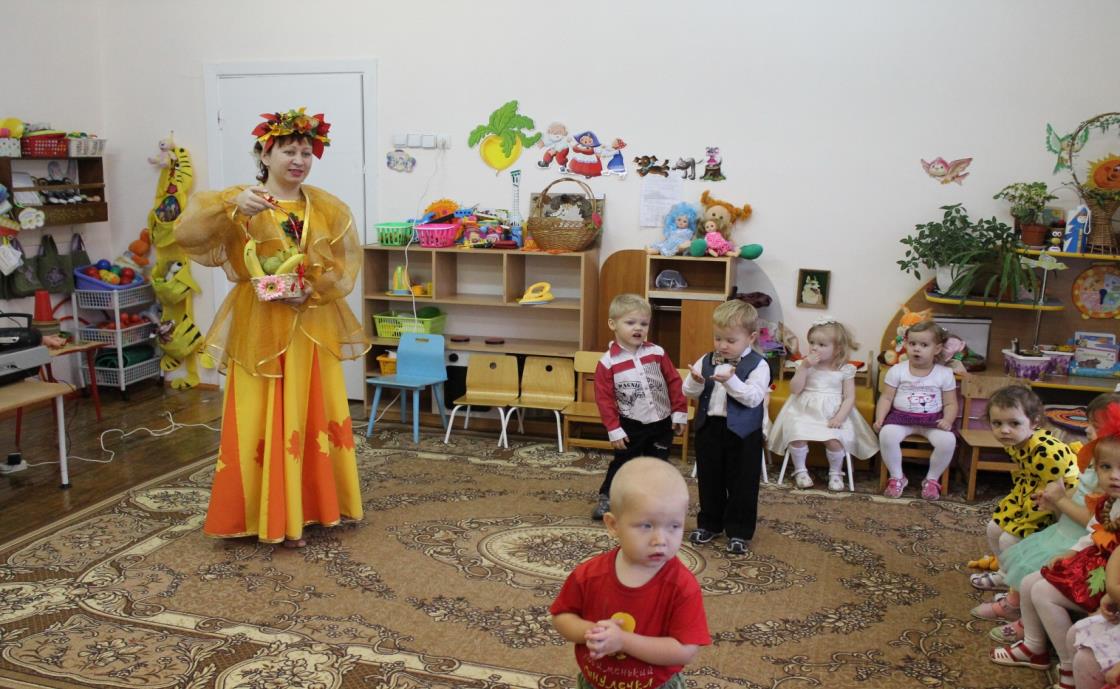 Спасибо за внимание!